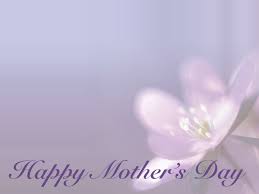 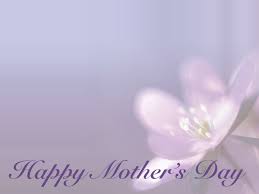 媽媽的心、媽媽的眼睛
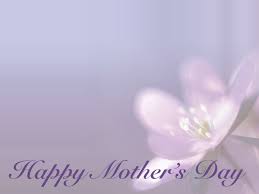 媽媽的心、媽媽的眼睛
作詞：黃婉嫻 作曲：黃毅斌
Twinkle twinkle little starHow I wonder what you areUp above the world so highLike a diamond in the sky
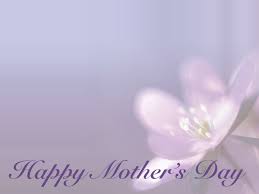 媽媽的心、媽媽的眼睛
作詞：黃婉嫻 作曲：黃毅斌
繁星啊繁星 
一閃一閃亮晶晶就像媽媽溫柔的眼睛是我成長的牽引 
記錄著我成長的心情
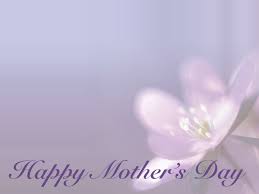 媽媽的心、媽媽的眼睛
作詞：黃婉嫻 作曲：黃毅斌
繁星啊繁星 
一閃一閃亮晶晶就像媽媽溫柔的眼睛是我成長的牽引 
記錄著我成長的心情
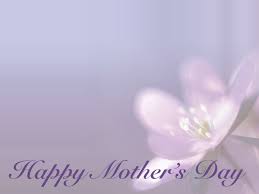 媽媽的心、媽媽的眼睛
作詞：黃婉嫻 作曲：黃毅斌
媽媽永恆美麗的心 
是天父親手栽種的心蘊含天父深深的情 
為我牽掛為我憂心
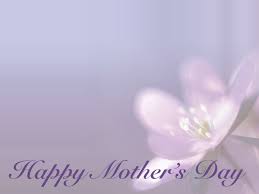 媽媽的心、媽媽的眼睛
作詞：黃婉嫻 作曲：黃毅斌
媽媽永恆美麗的心 
是天父親手栽種的心蘊含天父深深的情 
為我牽掛為我憂心
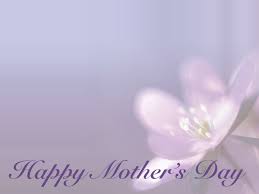 媽媽的心、媽媽的眼睛
作詞：黃婉嫻 作曲：黃毅斌
哦！ 媽媽的心 媽媽的眼睛孩子是你永遠的滿足與歡欣 哦！媽媽的心 媽媽的眼睛孩子是你永遠的滿足與歡欣
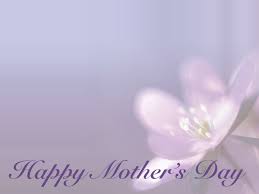 媽媽的心、媽媽的眼睛
作詞：黃婉嫻 作曲：黃毅斌
媽媽永恆美麗的心 
是天父親手栽種的心蘊含天父深深的情 
為我牽掛為我憂心
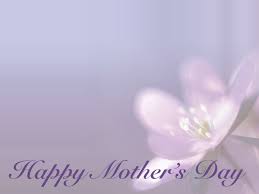 媽媽的心、媽媽的眼睛
作詞：黃婉嫻 作曲：黃毅斌
哦！ 媽媽的心 媽媽的眼睛孩子是你永遠的滿足與歡欣 哦！媽媽的心 媽媽的眼睛孩子是你永遠的滿足與歡欣
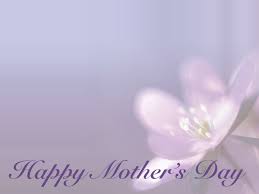 媽媽的心、媽媽的眼睛
作詞：黃婉嫻 作曲：黃毅斌
媽媽永恆美麗的心 
是天父親手栽種的心蘊含天父深深的情 
為我牽掛為我憂心
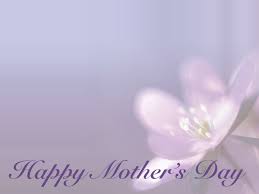 媽媽的心、媽媽的眼睛
作詞：黃婉嫻 作曲：黃毅斌
蘊含天父深深的情 
為我牽掛為我憂心
媽媽的心  哦！媽媽我愛你
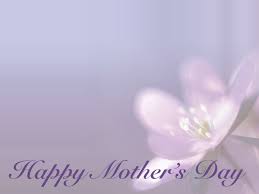